ОТЧЕТ ОБ ИСПОЛНЕНИИ БЮДЖЕТА ДОЛОТИНСКОГО СЕЛЬСКОГО ПОСЕЛЕНИЯ КРАСНОСУЛИНСКОГО РАЙОНА ЗА 2017 ГОД
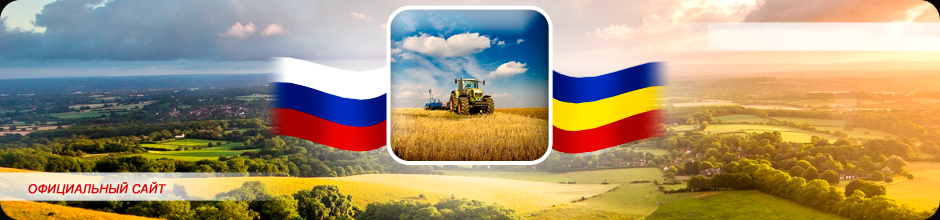 ОСНОВНЫЕ ПАРАМЕТРЫ БЮДЖЕТА ДОЛОТИНСКОГО СЕЛЬСКОГО ПОСЕЛЕНИЯ ЗА 2017 ГОД
ИТОГИ ИСПОЛНЕНИЯ БЮДЖЕТА ДОЛОТИНСКОГО СЕЛЬСКОГО ПОСЕЛЕНИЯ ЗА 2017 ГОД
тыс. рублей
ДОХОДЫ БЮДЖЕТА
СОБСТВЕННЫЕ ДОХОДЫ
БЕЗВОЗМЕЗДНЫЕ ПОСТУПЛЕНИЯ ОТ ДРУГИХ БЮДЖЕТОВ БЮДЖЕТНОЙ СИСТЕМЫ РФ
Налоговые доходы
Неналоговые доходы
обязательные платежи юридических и физических лиц в бюджет:
налог на доходы физических лиц;

налоги на совокупный доход:
единый сельскохозяйственный налог;
Дотации

 Субсидии

 Субвенции

 Иные межбюджетные трансферты
доходы от использования имущества, находящегося в муниципальной собственности;
штрафы
ДОХОДЫ БЮДЖЕТА Долотинского сельского поселения за 2017 годы
Общий объем доходов:
2017 год – 9 506,7тыс. рублей
СТРУКТУРА ДОХОДОВ БЮДЖЕТА ПОСЕЛЕНИЯ ЗА 2017 ГОД
Расходы бюджета поселения (по функциям)
Основные функции муниципального образования по разделам бюджетной классификации
общегосударственные вопросы;
 национальная безопасность  и правоохранительная деятельность;
 национальная экономика;
 жилищно-коммунальное хозяйство;
 образование;
 культура, кинематография;;
 социальная политика;
 физическая культура и спорт;
Каждый раздел имеет перечень подразделов, отражающий направления реализации соответствующей функции
РАСХОДЫ БЮДЖЕТА ПОСЕЛЕНИЯ ЗА 2017 ГОД ПО РАЗДЕЛАМ